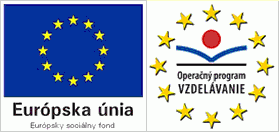 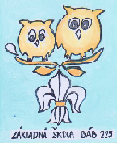 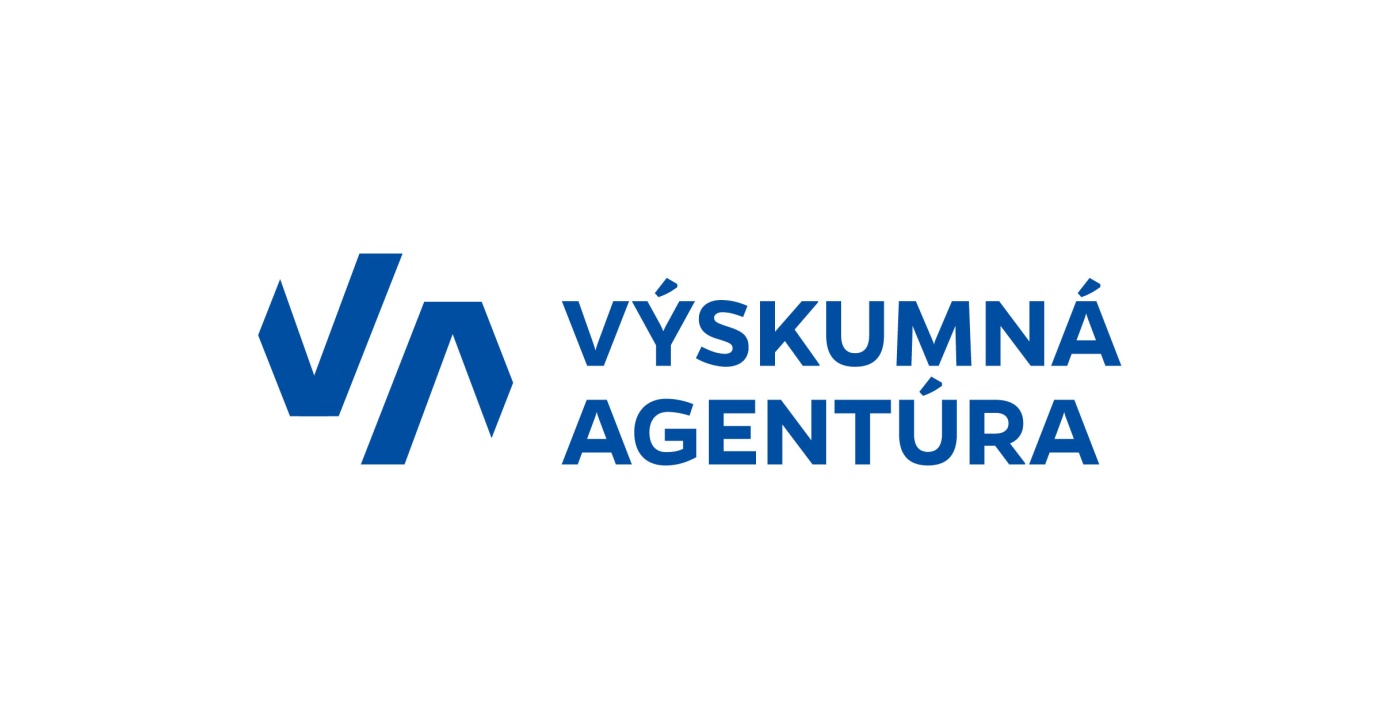 Následné monitorovacie obdobie1
Využitie pomôcokzakúpených v rámciPROJEKTU: „Čitateľská gramotnosť a angličtina žiakov ako pevný základ pre dosahovanie budúcich cieľov“
Projekt s  názvom „Čitateľská gramotnosť a angličtina žiakov ako pevný základ pre dosahovanie budúcich cieľov“
s ITMS kódom projektu 26110130394 bol dňa 16. 03. 2015  vecne a finančne ukončený. Dňom finančného ukončenia projektu, začalo plynúť následné monitorovacie obdobie projektu, ktoré bude trvať 5 rokov od tohto dátumu.
Implementácia pomôcokpočas aktivít
27.10.2014 Najzaujímavejšie podujatie školskej knižnice
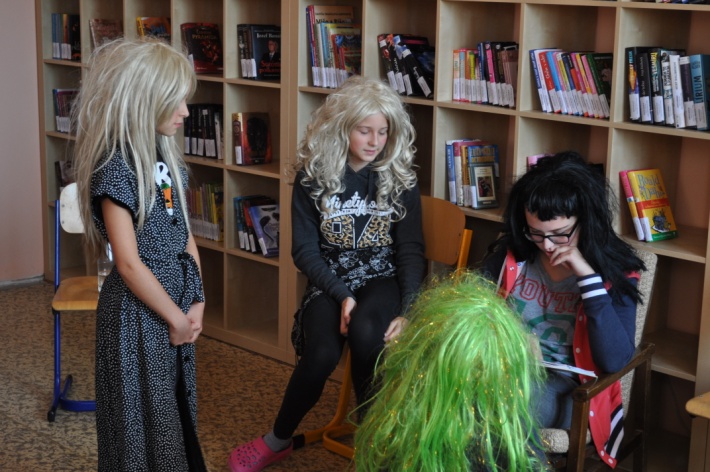 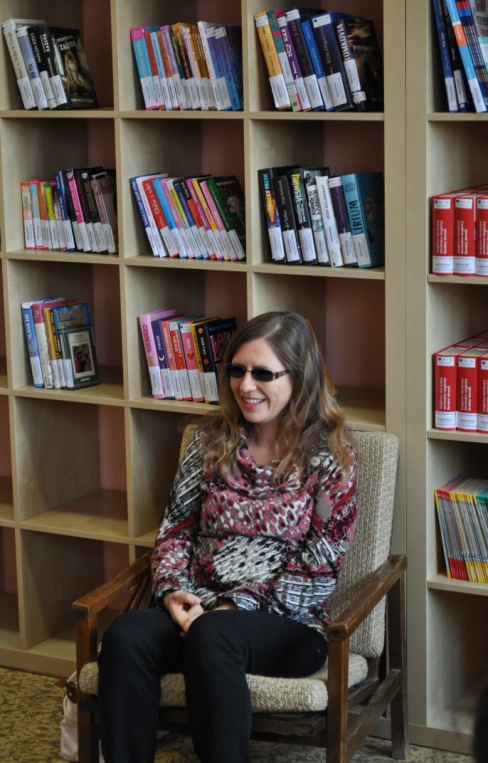 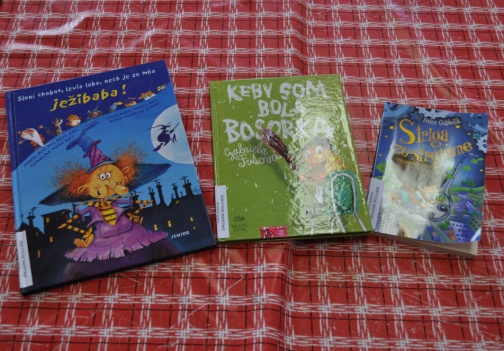 4.9.2014 Beseda o Južnej Kórei
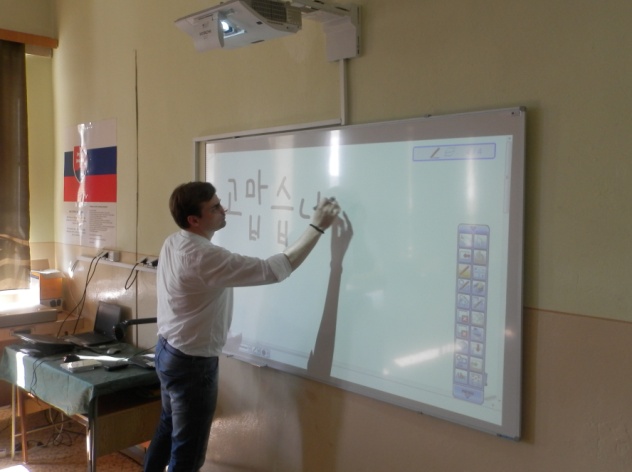 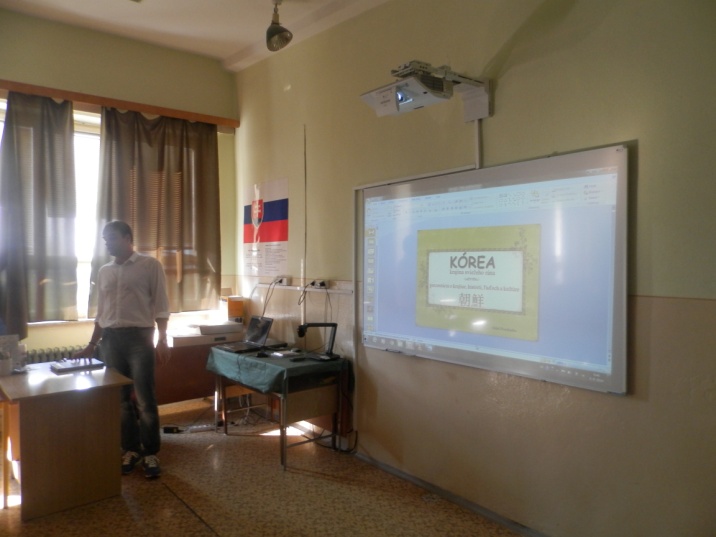 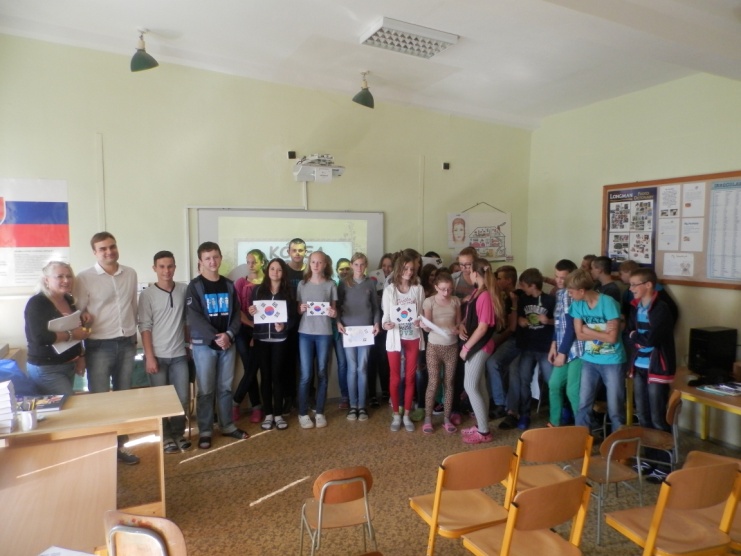 7.10.2014 ANJ Projekt Guliverove cesty
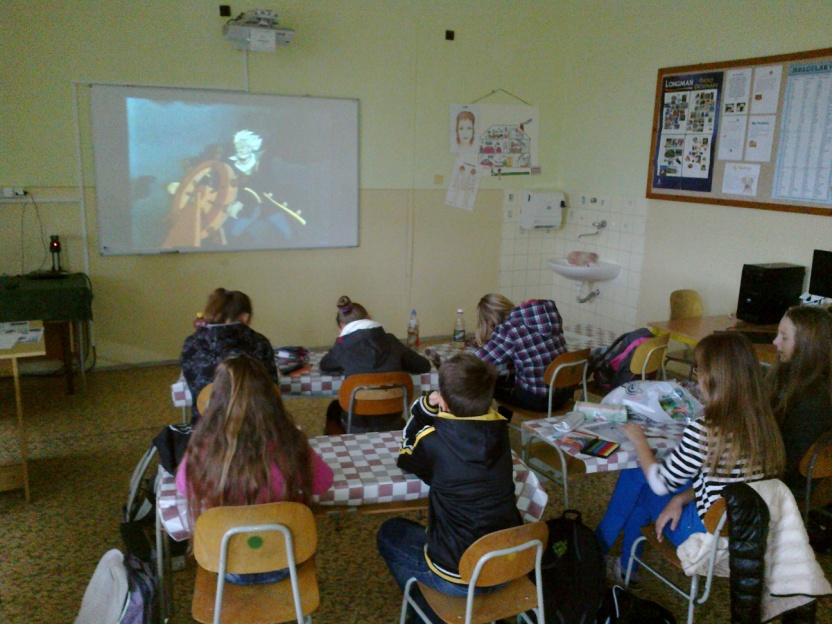 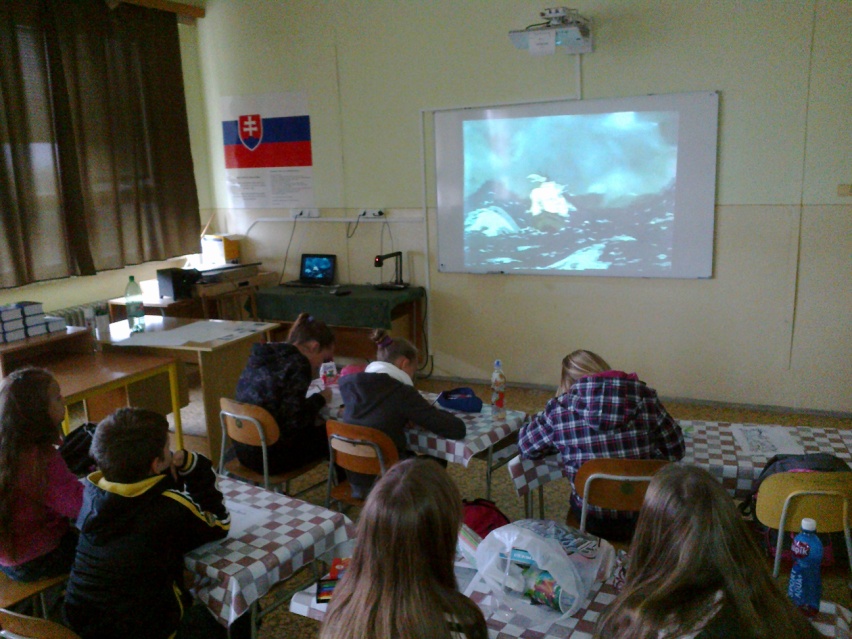 29.9.2014, 24.9.2015 Európskydeň cudzích jazykov
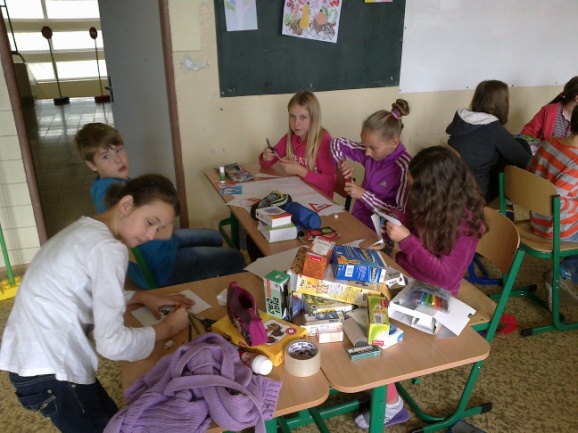 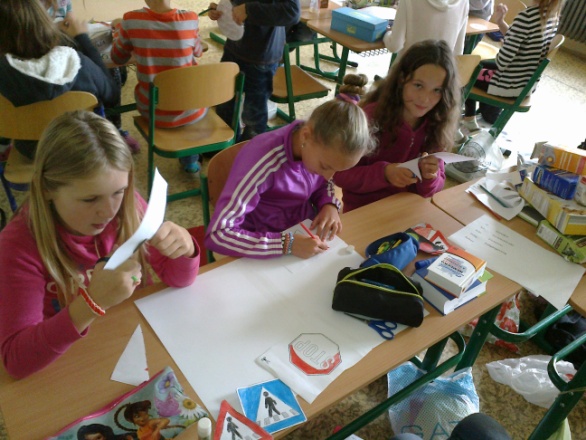 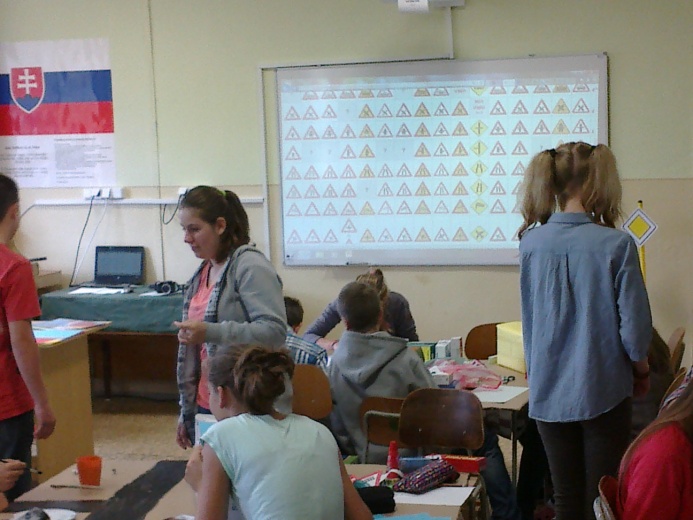 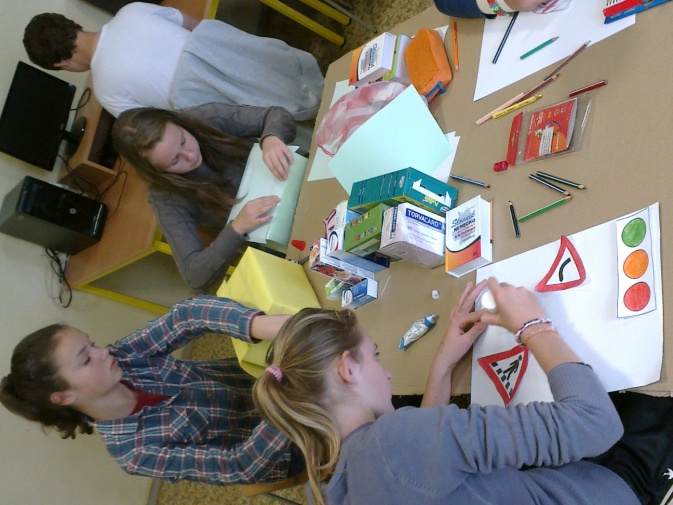 27.3.2015  Noc s Andersenom
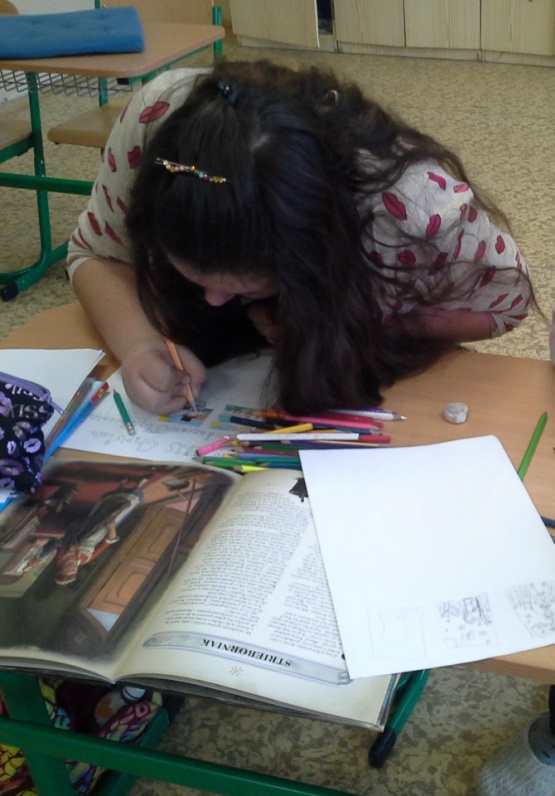 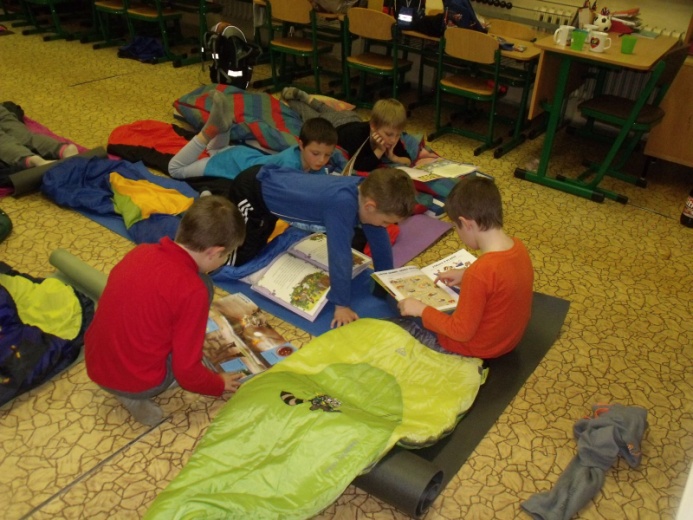 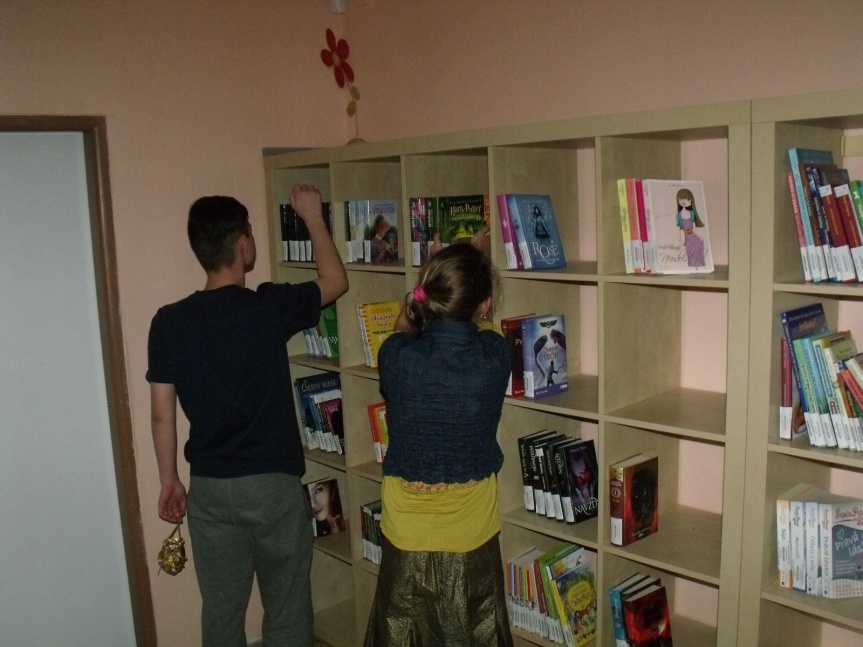 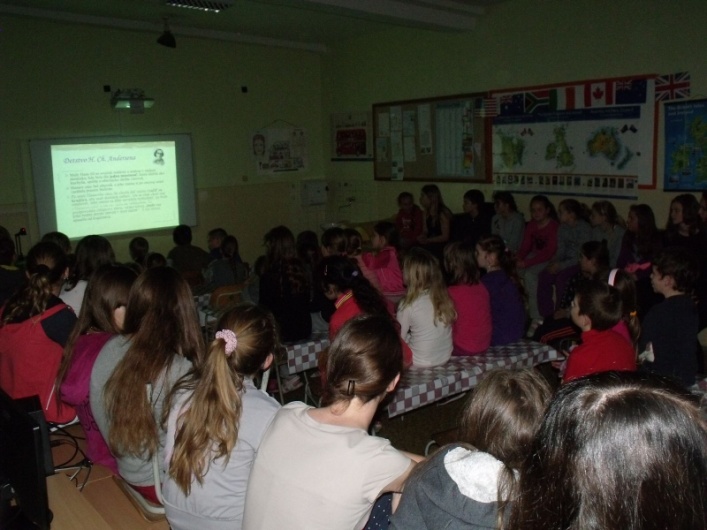 Implementácia pomôcokpočasvyučovacích hodín
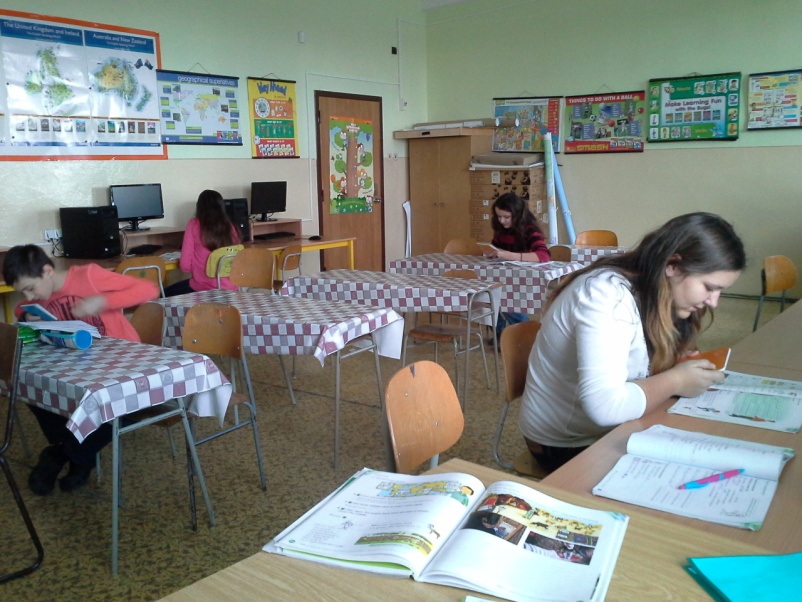 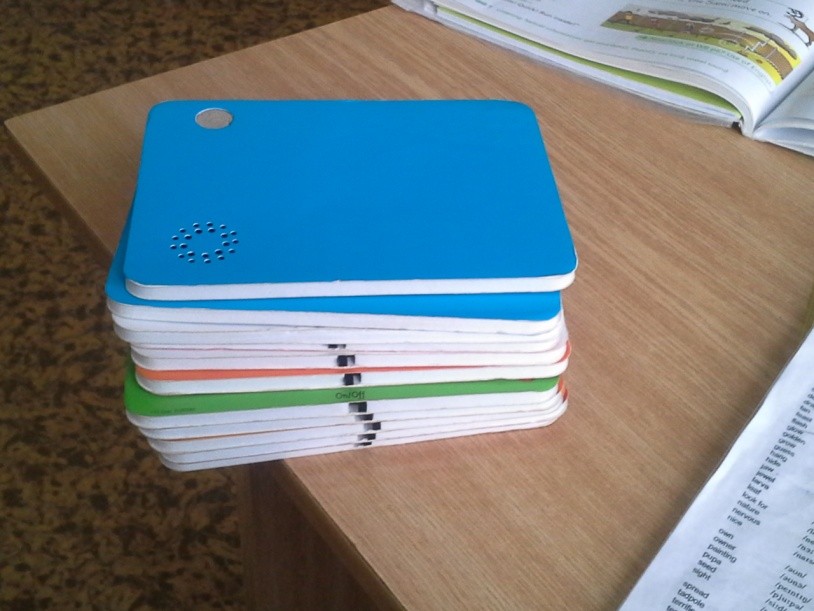 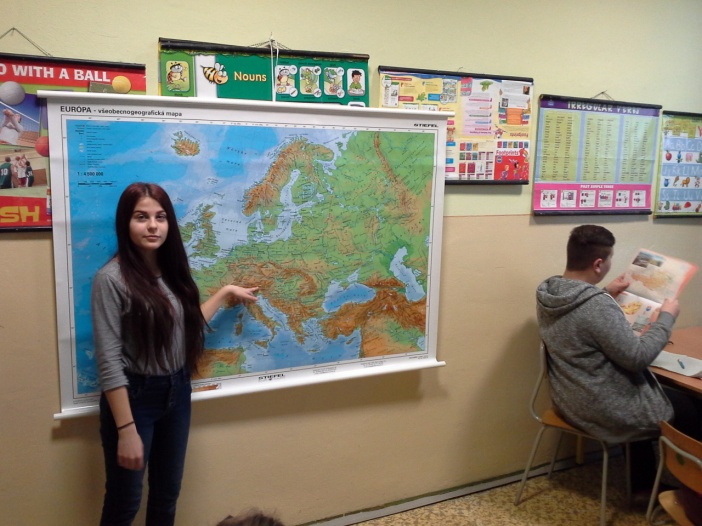 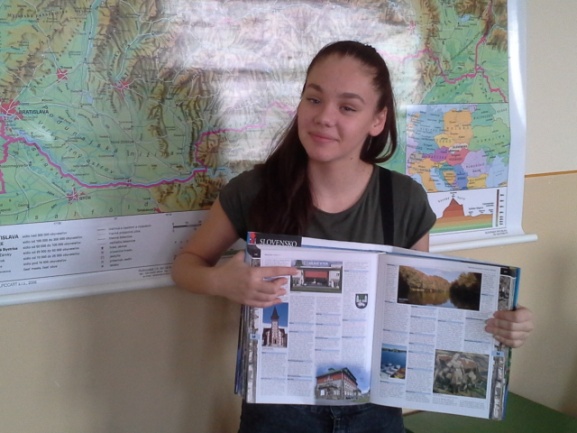 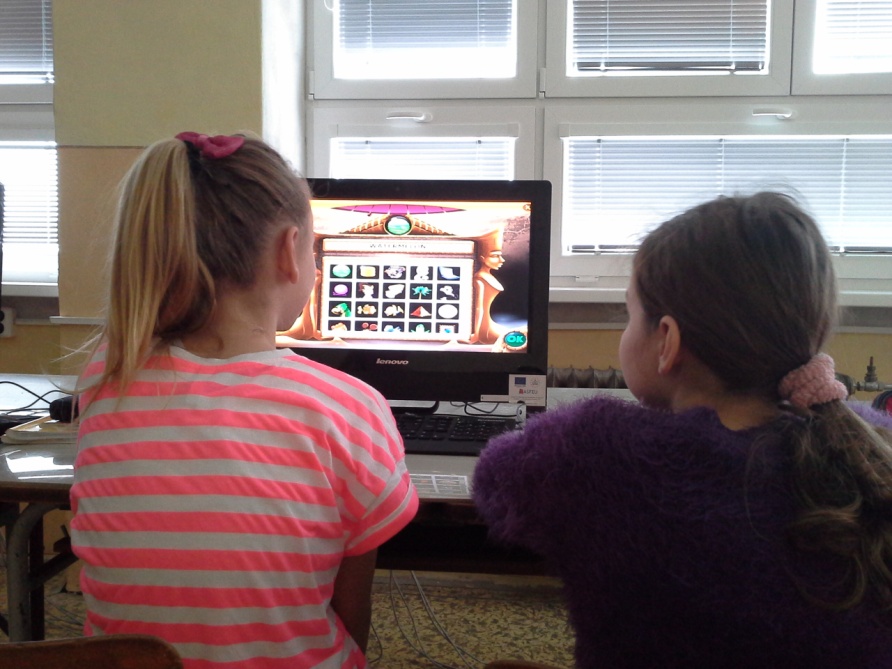 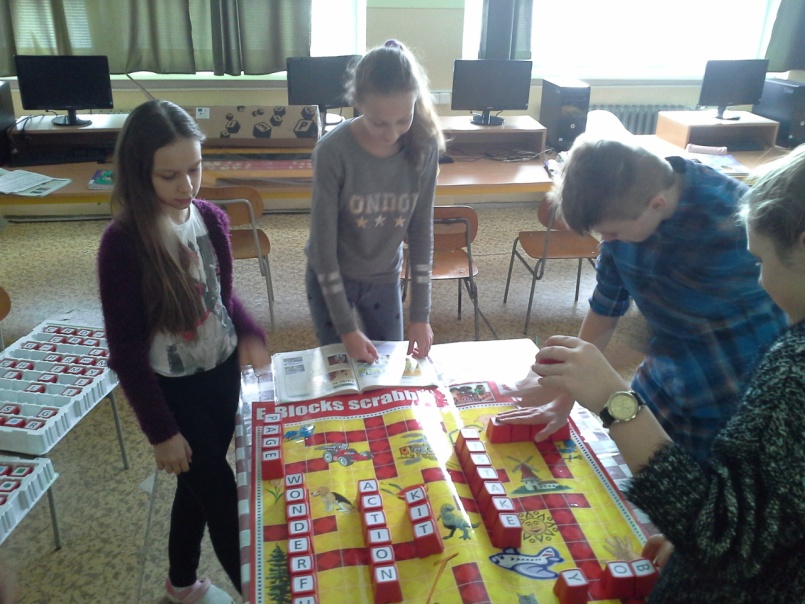 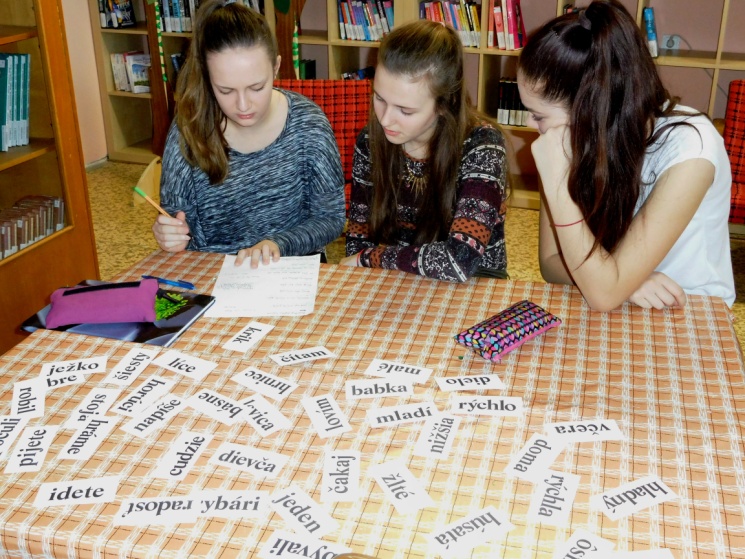 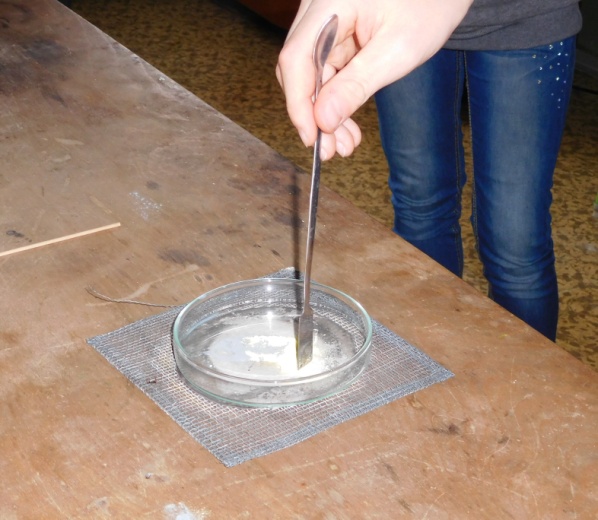 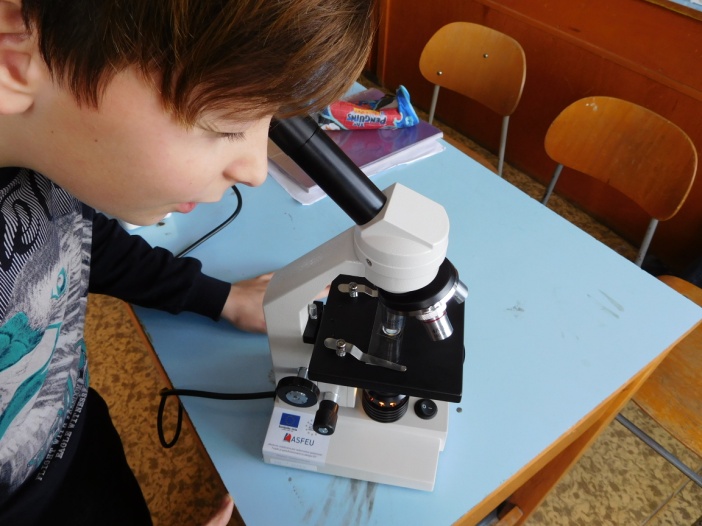 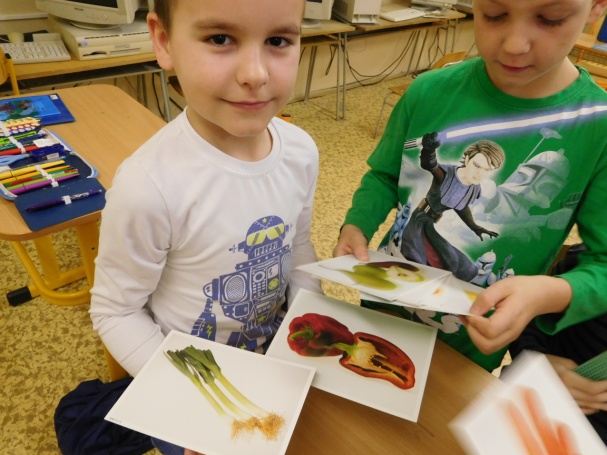 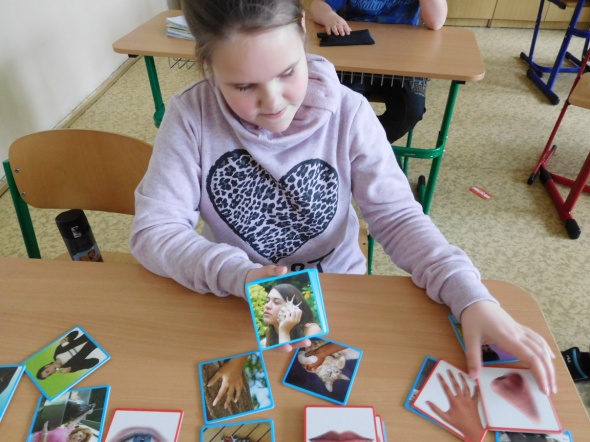 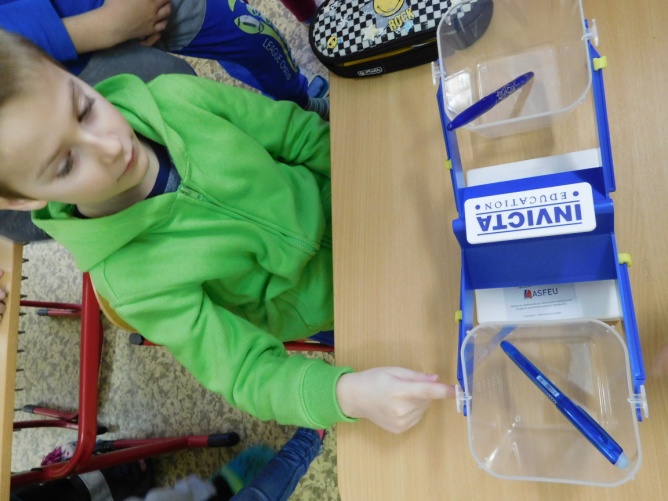 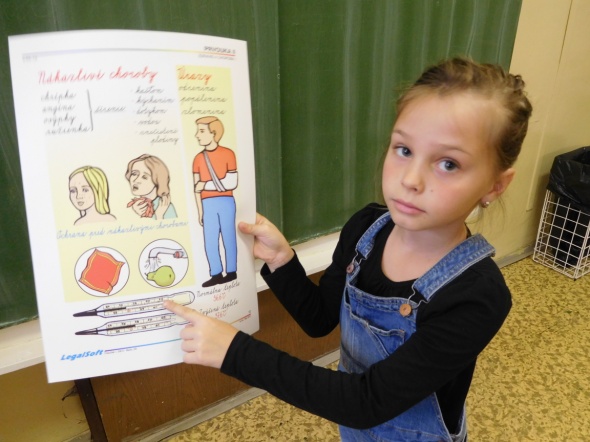 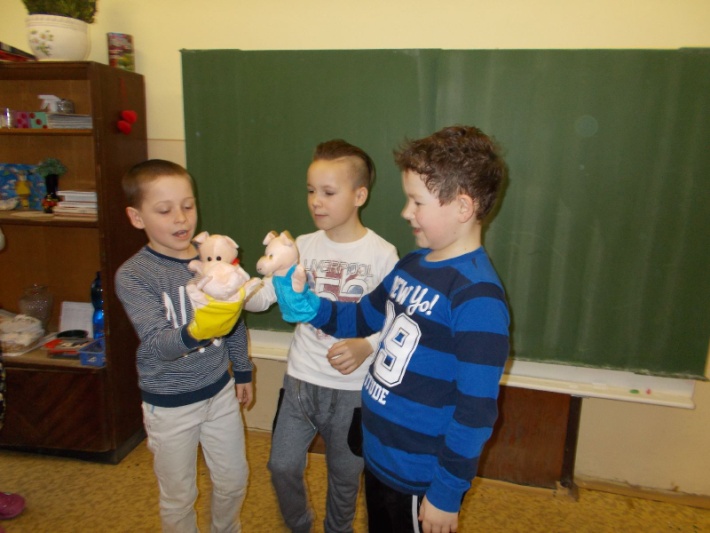 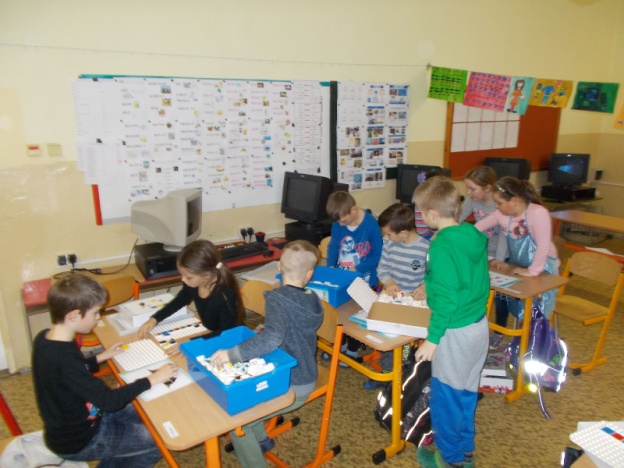 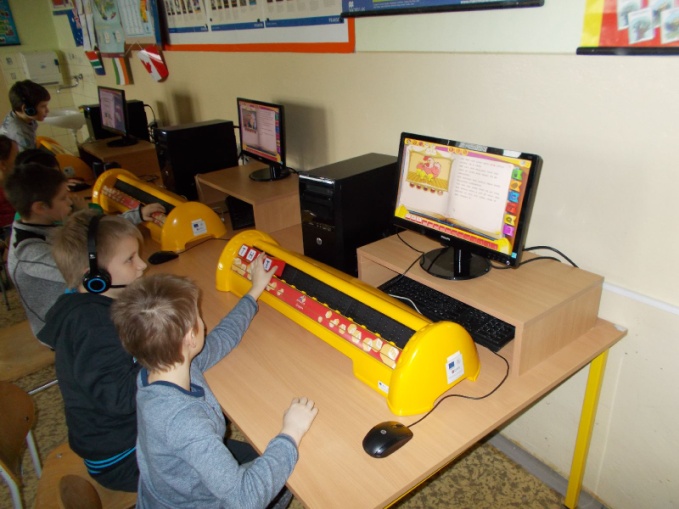